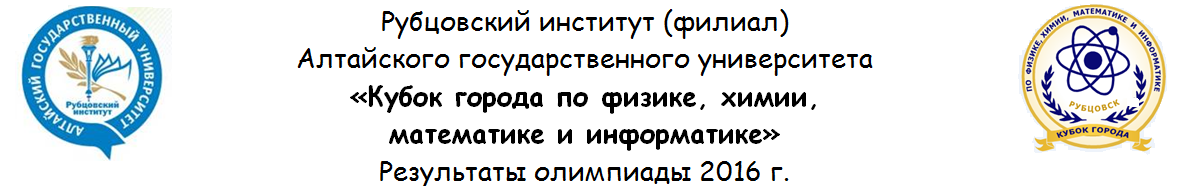 «Кубок города 
по физике, химии,
математике и информатике»

НАГРАЖДЕНИЕ ПОБЕДИТЕЛЕЙ
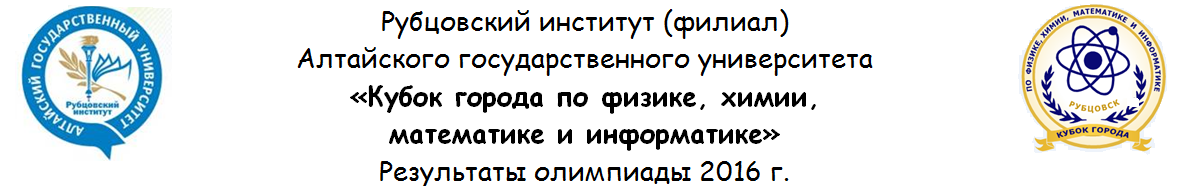 Личное первенство в олимпиаде по физике:
 
Толстобров Алексей (Школа №6, 9Б класс)
 
Бузмаков Игорь (Лицей, 11А класс)
 
 
Личное первенство в олимпиаде по химии:
 
Толстобров Алексей (Школа №6, 9Б класс)
 
Вдовкина Ирина  (Гимназия №3, 11Б класс)
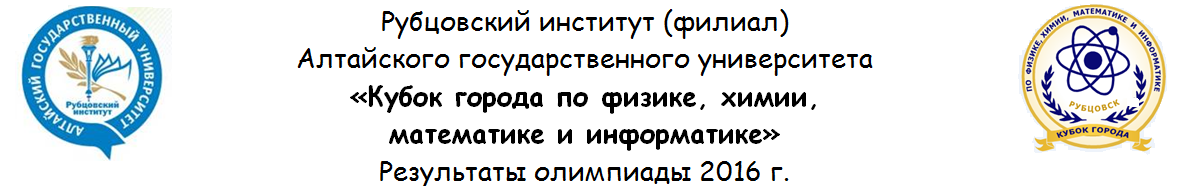 Личное первенство в олимпиаде по математике:
 
Толстобров Алексей (Школа №6, 9Б класс)
 
Яковлев Даниил  (Лицей «Эрудит», 11Б класс)
 
 
Личное первенство в олимпиаде по информатике:
 
Толстобров Алексей (Школа №6, 9Б)
 
Абсолютный победитель –
 Щиголев Константин   (Гимназия №3, 11А класс)
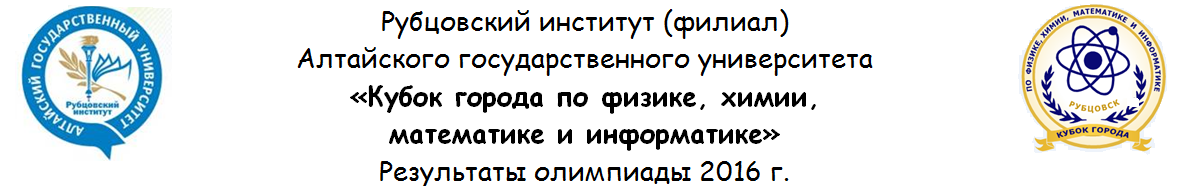 Командное первенство в олимпиаде по физике  9 класс
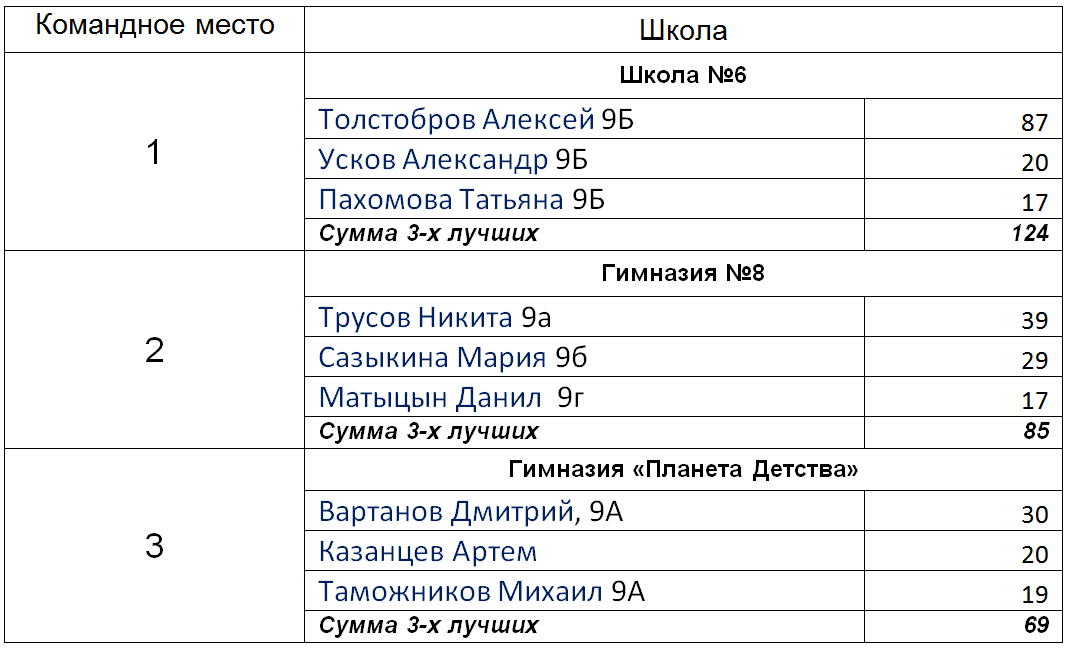 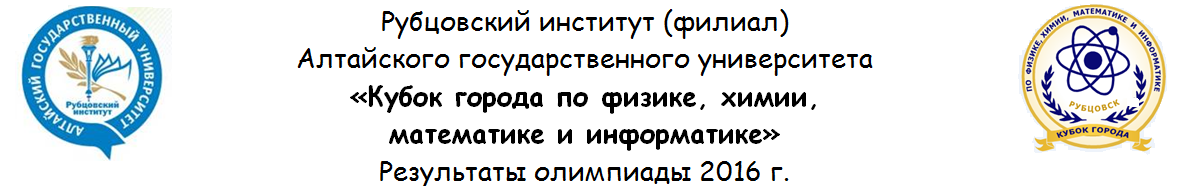 Командное первенство в олимпиаде по физике  10-11 класс
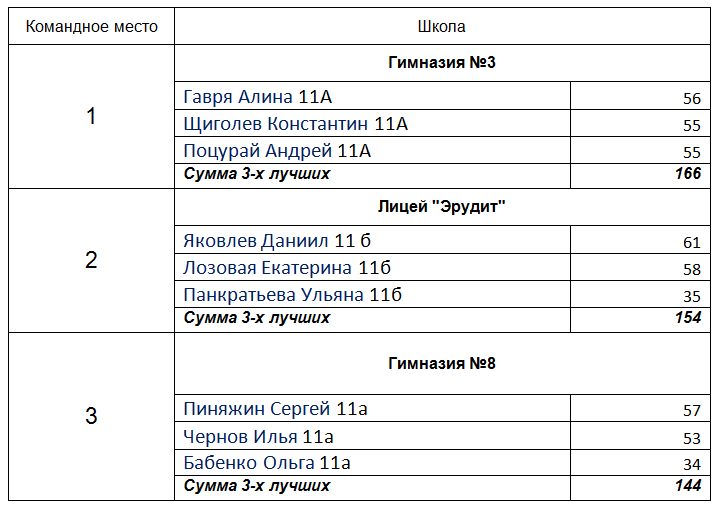 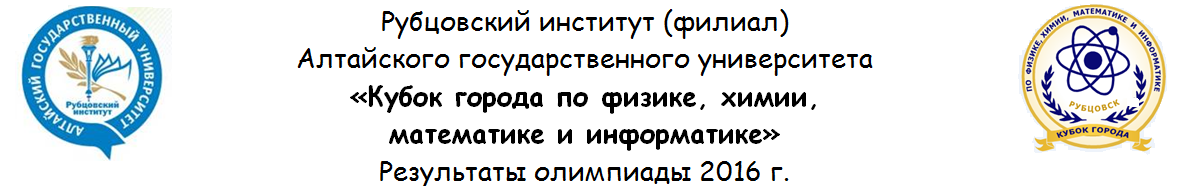 Командное первенство в олимпиаде по химии  9 класс
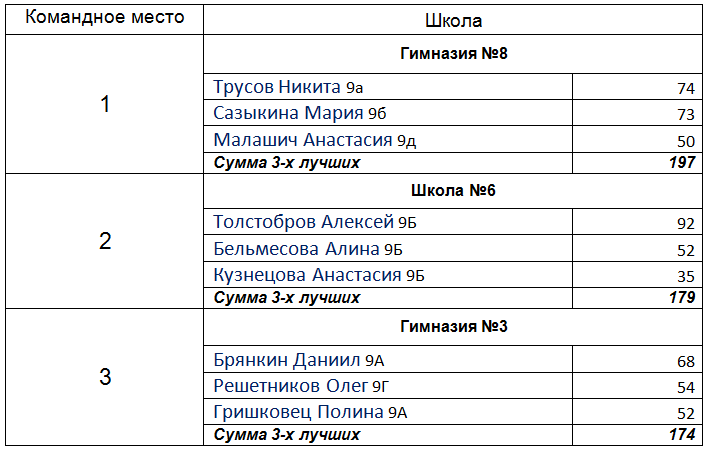 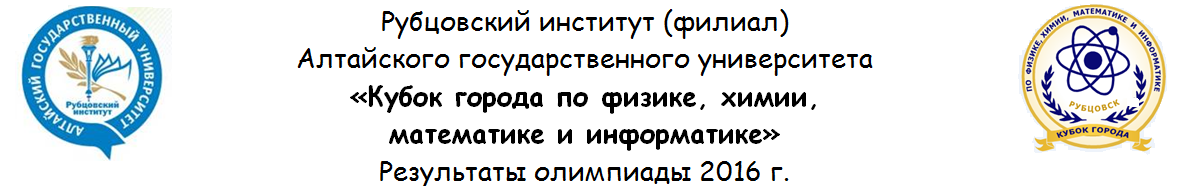 Командное первенство в олимпиаде по химии  10-11 класс
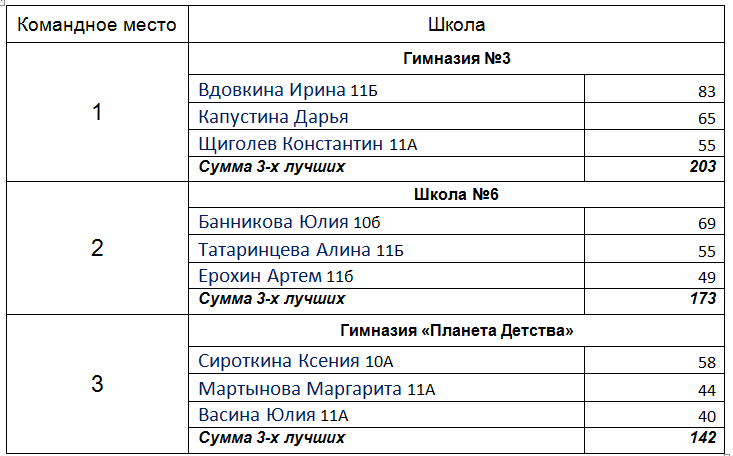 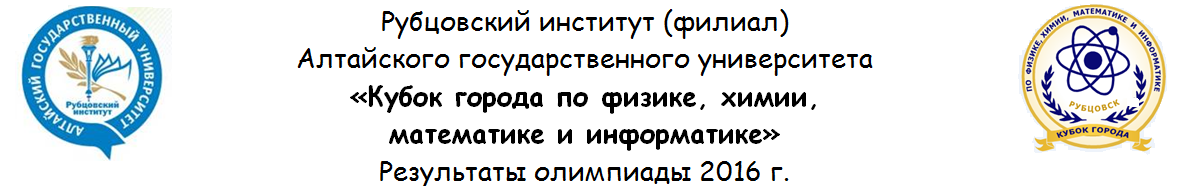 Командное первенство в олимпиаде по математике  9 класс
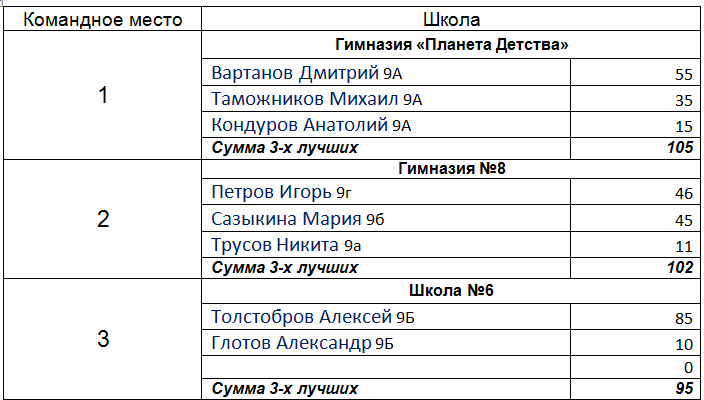 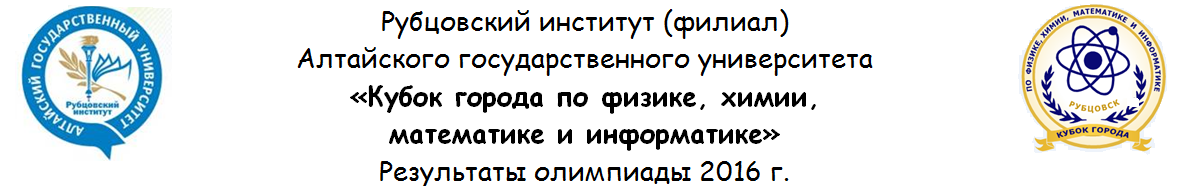 Командное первенство в олимпиаде по математике  10-11 класс
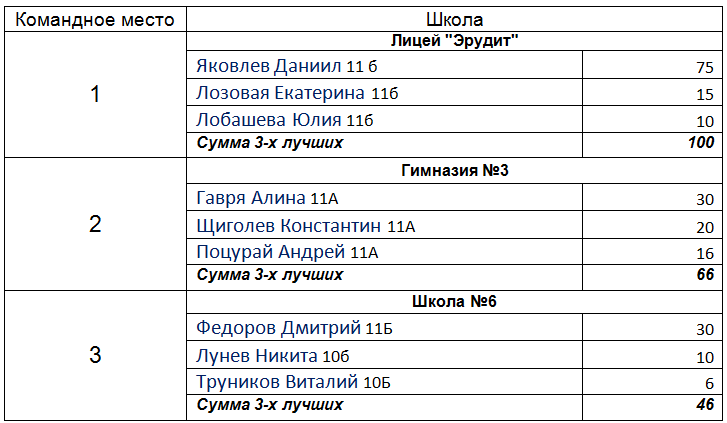 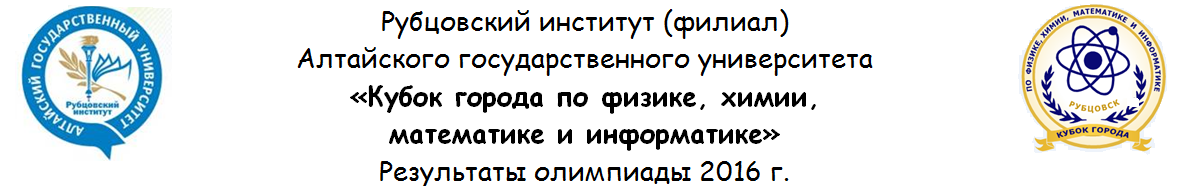 Командное первенство в олимпиаде по информатике  9 класс
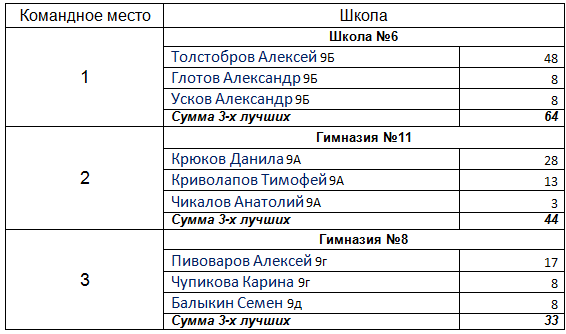 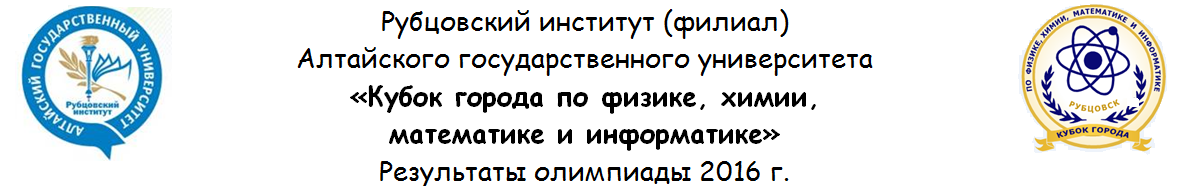 Командное первенство в олимпиаде по информатике  10-11 класс
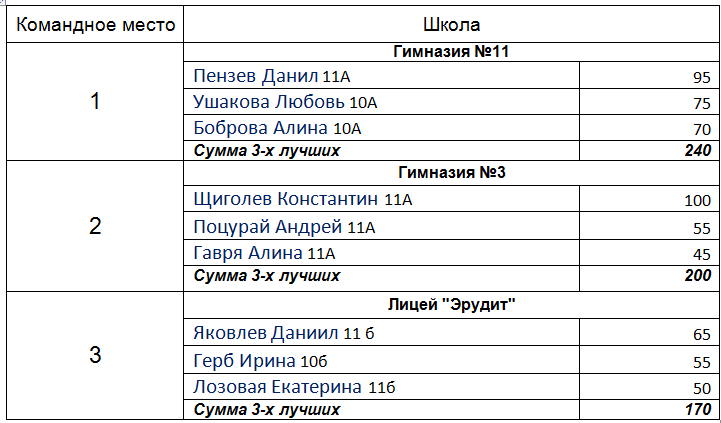 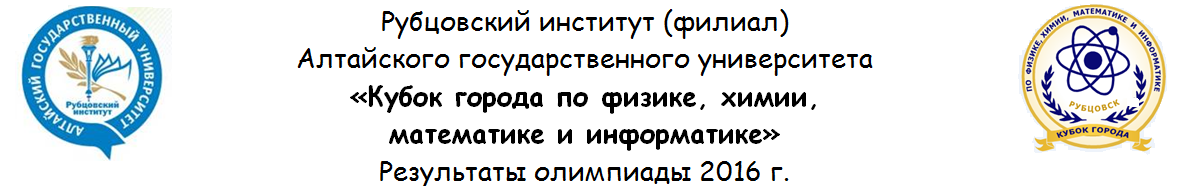 Первенство за Кубок
Поздравляем всех ПОБЕДИТЕЛЕЙ олимпиады
«Кубок города по физике, химии, 
математике и информатике-2016»!